What do you think?
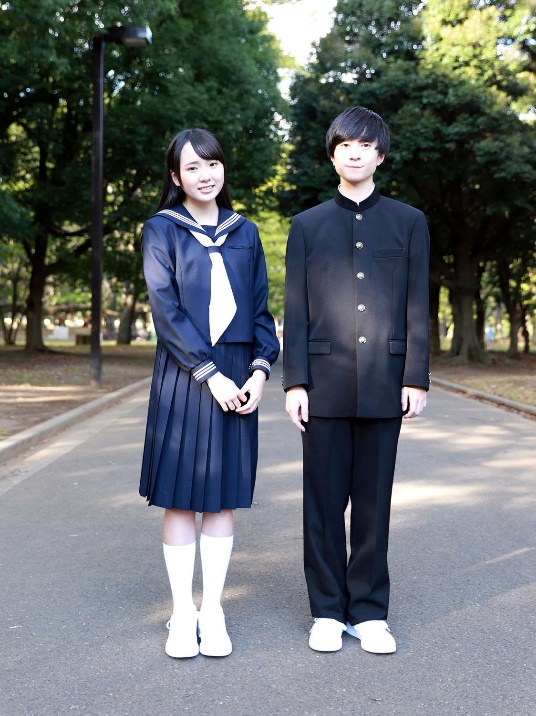 We should wear a school uniform.
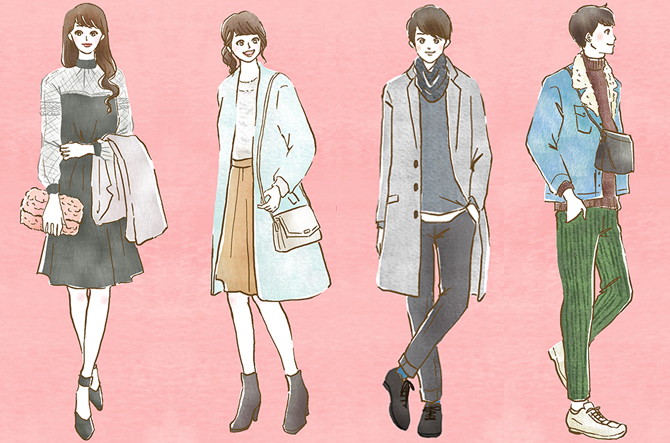 We should wear casual clothes.
What do you think?
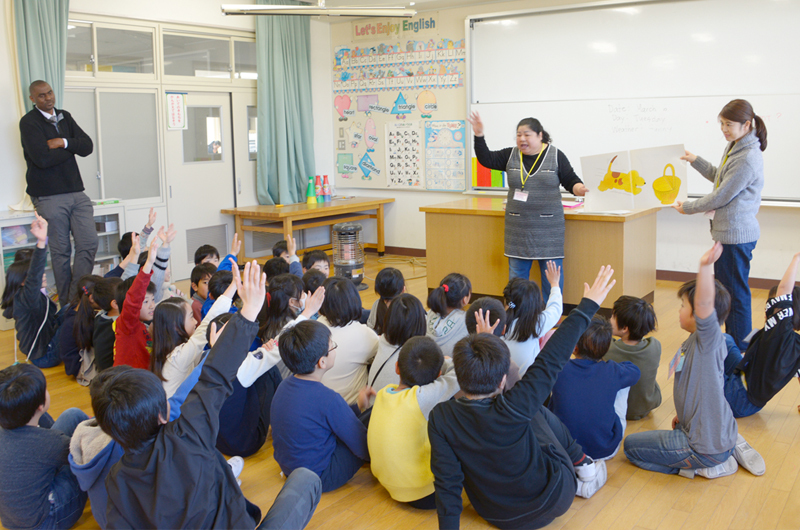 Elementary school students should study English.
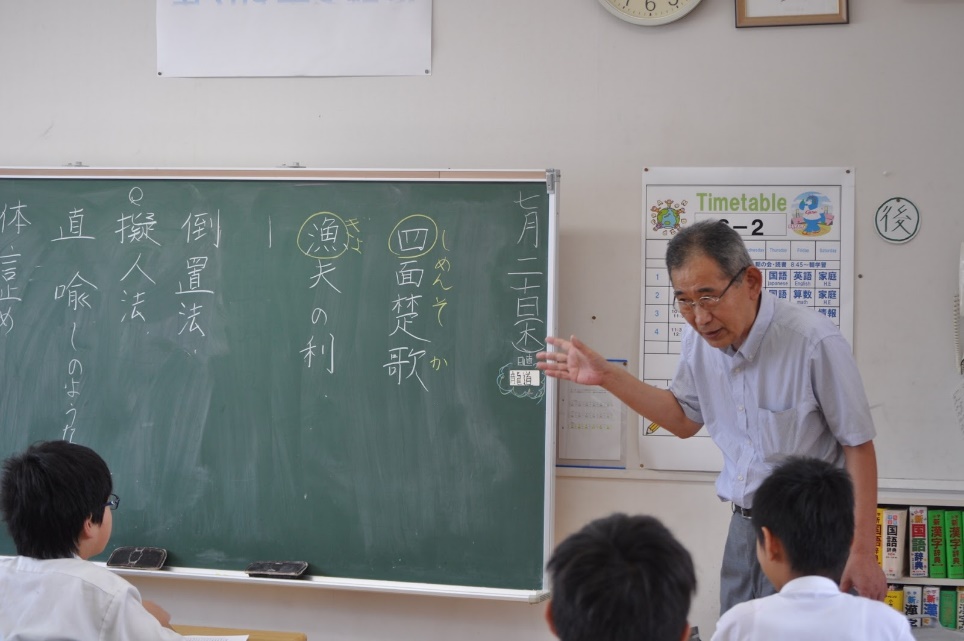 They should study Japanese more.
What do you think?
We should hold the Olympic games.
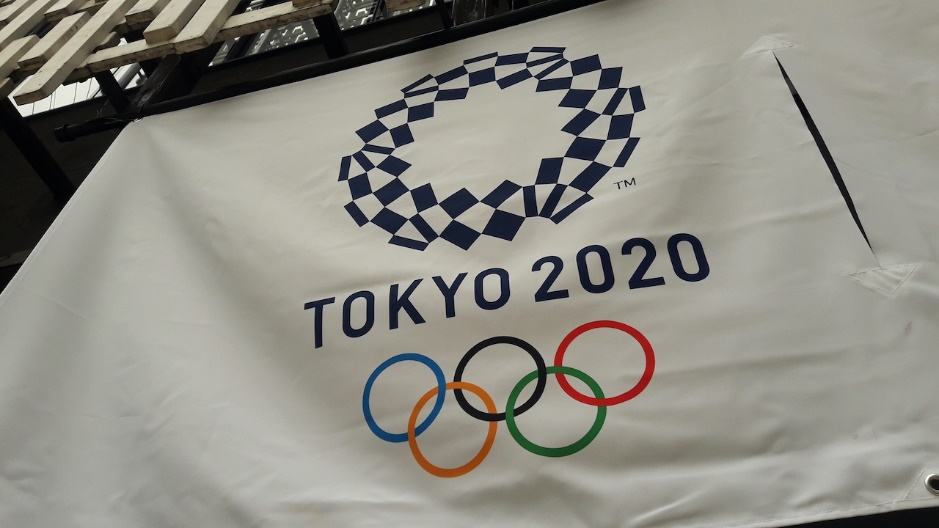 We should cancel the Olympic games.
What do you think?
あなたはどう思う？
I think (that) we…
わたしは、・・・だと思います。